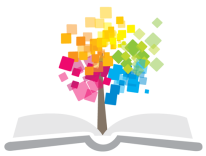 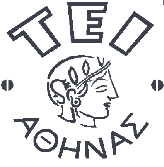 Ανοικτά Ακαδημαϊκά Μαθήματα στο ΤΕΙ Αθήνας
Γενική και Μαθηματική Χαρτογραφία (Ε)
Άσκηση  4
ΠΑΝΤΑΖΗΣ Dr, MSc, Αγρ.Τοπ.Μηχ. ΑΠΘ - Καθηγητής ΤΕΙ Αθήνας
Τμήμα πολιτικών Μηχανικών ΤΕ και Μηχανικών Τοπογραφίας & Γεωπληροφορικής ΤΕ
Κατεύθυνση Μηχανικών Τοπογραφίας και Γεωπληροφορικής ΤΕ
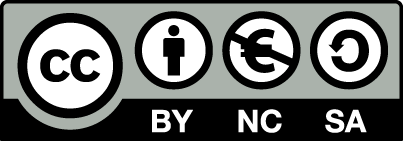 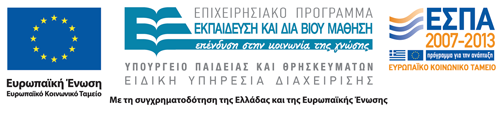 Άσκηση 4 (1 από 6)
Απαντήστε στις παρακάτω ερωτήσεις / εργασίες, χρησιμοποιώντας τις σημειώσεις σας, τους χάρτες και αεροφωτογραφίες, που σας έχουν δοθεί:
Εντοπίστε τα τέσσερα σημεία που ορίζουν την περιοχή της αεροφωτογραφίας πάνω στον χάρτη ακολουθώντας τα παρακάτω βήματα.
Βρείτε την κλίμακα του χάρτη και την κλίμακα της αεροφωτογραφίας. Διατηρούνται σταθερές;
Εντοπίστε δύο τουλάχιστον (ή περισσότερα) χαρακτηριστικά σημεία, κοινά στην αεροφωτογραφία και στον χάρτη.
1
Άσκηση 4 (2 από 6)
Μετρείστε τις αποστάσεις καθενός εκ των τεσσάρων σημείων, που ορίζουν την περιοχή της αεροφωτογραφίας, από τα δύο χαρακτηριστικά σημεία (πάνω στην αεροφωτογραφία).
Μετατρέψτε τις μετρημένες αποστάσεις πάνω στην αεροφωτογραφία σε πραγματικές αποστάσεις.
2
Άσκηση 4 (3 από 6)
Μετατρέψτε τις πραγματικές αποστάσεις σε αποστάσεις πάνω στον χάρτη και ραπορτάρετε τα τέσσερα σημεία πάνω στον χάρτη (κάθε σημείο θα οριστεί ως τομή δύο κύκλων).
Εξετάστε πως επηρεάζεται το αποτέλεσμα (ακρίβεια εντοπισμού) με την αύξηση του πλήθους των μετρήσεων (=αποστάσεων) για κάθε σημείο (από τα τέσσερα που ορίζουν την αεροφωτογραφία) και με την διαφορετική κατανομή και γεωμετρία των χαρακτηριστικών σημείων.
3
Άσκηση 4 (4 από 6)
Υπολογίστε το εμβαδόν της χαρτογραφημένης επιφάνειας σε τετραγωνικά εκατοστά στην “πραγματικότητα” του χάρτη και σε τετραγωνικά χιλιόμετρα στην πραγματικότητα. Περιγράψτε την διαδικασία.
Περιγράψτε και εφαρμόστε τρόπους για την εξακρίβωση της ακρίβειας, της ορθότητας και της αξιοπιστίας του χάρτη που σας έχει δοθεί.
4
Άσκηση 4 (5 από 6)
Επιβεβαιώστε την γραφική κλίμακα του χάρτη σας με τρεις διαφορετικές μετρήσεις ακολουθώντας τα παρακάτω βήματα.
Μετρείστε τρεις διαφορετικές αποστάσεις σε cm πάνω στην γραφική κλίμακα (σε μέτρα/χιλιόμετρα) και 
Υπολογίστε την πραγματική τους τιμή μέσω της ονομαστικής κλίμακας.
Παρατηρείτε διαφορά ανάμεσα στην υπολογισμένη πραγματική τιμή και στην αναγραφόμενη στην γραφική κλίμακα; Αν ναι, ποιό θεωρείτε ορθότερο ως αποτέλεσμα. Δικαιολογείστε την απάντησή σας.
5
Άσκηση 4 (6 από 6)
Ποια η γνώμη σας για τις αισθητικές ποιοτικές ιδιότητες του χάρτη; Δικαιολογείστε την δίνοντας συγκεκριμένα παραδείγματα.
Εξετάστε ποια από τα βασικά και δευτερεύοντα χαρτογραφικά χαρακτηριστικά παρουσιάζονται (αναφέρονται) στον χάρτη σας.
Εξετάστε αν ο χάρτης σας είναι πρωτογενής ή παράγωγος. Δικαιολογείστε την απάντησή σας. 
ΟΛΕΣ ΟΙ ΕΡΩΤΗΣΕΙΣ ΑΦΟΡΟΥΝ ΚΑΙ ΤΟΥΣ ΔΥΟ ΧΑΡΤΕΣ.
6
Τέλος Ενότητας
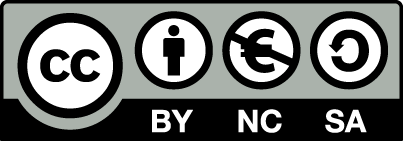 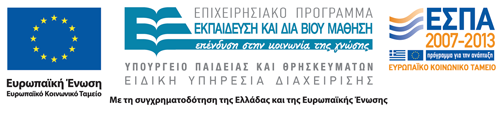 Σημειώματα
Σημείωμα Αναφοράς
Copyright Τεχνολογικό Εκπαιδευτικό Ίδρυμα Αθήνας, Δήμος Ν. Πανταζής 2014. Δήμος Ν. Πανταζής. «Γενική και Μαθηματική Χαρτογραφία. Άσκηση 4». Έκδοση: 1.0. Αθήνα 2014. Διαθέσιμο από τη δικτυακή διεύθυνση: ocp.teiath.gr.
Σημείωμα Αδειοδότησης
Το παρόν υλικό διατίθεται με τους όρους της άδειας χρήσης Creative Commons Αναφορά, Μη Εμπορική Χρήση Παρόμοια Διανομή 4.0 [1] ή μεταγενέστερη, Διεθνής Έκδοση.   Εξαιρούνται τα αυτοτελή έργα τρίτων π.χ. φωτογραφίες, διαγράμματα κ.λ.π., τα οποία εμπεριέχονται σε αυτό. Οι όροι χρήσης των έργων τρίτων επεξηγούνται στη διαφάνεια  «Επεξήγηση όρων χρήσης έργων τρίτων». 
Τα έργα για τα οποία έχει ζητηθεί άδεια  αναφέρονται στο «Σημείωμα  Χρήσης Έργων Τρίτων».
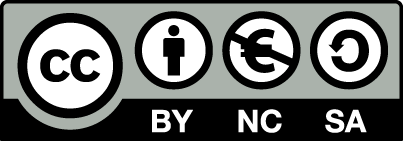 [1] http://creativecommons.org/licenses/by-nc-sa/4.0/ 
Ως Μη Εμπορική ορίζεται η χρήση:
που δεν περιλαμβάνει άμεσο ή έμμεσο οικονομικό όφελος από την χρήση του έργου, για το διανομέα του έργου και αδειοδόχο
που δεν περιλαμβάνει οικονομική συναλλαγή ως προϋπόθεση για τη χρήση ή πρόσβαση στο έργο
που δεν προσπορίζει στο διανομέα του έργου και αδειοδόχο έμμεσο οικονομικό όφελος (π.χ. διαφημίσεις) από την προβολή του έργου σε διαδικτυακό τόπο
Ο δικαιούχος μπορεί να παρέχει στον αδειοδόχο ξεχωριστή άδεια να χρησιμοποιεί το έργο για εμπορική χρήση, εφόσον αυτό του ζητηθεί.
Επεξήγηση όρων χρήσης έργων τρίτων
Δεν επιτρέπεται η επαναχρησιμοποίηση του έργου, παρά μόνο εάν ζητηθεί εκ νέου άδεια από το δημιουργό.
©
διαθέσιμο με άδεια CC-BY
Επιτρέπεται η επαναχρησιμοποίηση του έργου και η δημιουργία παραγώγων αυτού με απλή αναφορά του δημιουργού.
διαθέσιμο με άδεια CC-BY-SA
Επιτρέπεται η επαναχρησιμοποίηση του έργου με αναφορά του δημιουργού, και διάθεση του έργου ή του παράγωγου αυτού με την ίδια άδεια.
διαθέσιμο με άδεια CC-BY-ND
Επιτρέπεται η επαναχρησιμοποίηση του έργου με αναφορά του δημιουργού. 
Δεν επιτρέπεται η δημιουργία παραγώγων του έργου.
διαθέσιμο με άδεια CC-BY-NC
Επιτρέπεται η επαναχρησιμοποίηση του έργου με αναφορά του δημιουργού. 
Δεν επιτρέπεται η εμπορική χρήση του έργου.
Επιτρέπεται η επαναχρησιμοποίηση του έργου με αναφορά του δημιουργού
και διάθεση του έργου ή του παράγωγου αυτού με την ίδια άδεια.
Δεν επιτρέπεται η εμπορική χρήση του έργου.
διαθέσιμο με άδεια CC-BY-NC-SA
διαθέσιμο με άδεια CC-BY-NC-ND
Επιτρέπεται η επαναχρησιμοποίηση του έργου με αναφορά του δημιουργού.
Δεν επιτρέπεται η εμπορική χρήση του έργου και η δημιουργία παραγώγων του.
διαθέσιμο με άδεια 
CC0 Public Domain
Επιτρέπεται η επαναχρησιμοποίηση του έργου, η δημιουργία παραγώγων αυτού και η εμπορική του χρήση, χωρίς αναφορά του δημιουργού.
Επιτρέπεται η επαναχρησιμοποίηση του έργου, η δημιουργία παραγώγων αυτού και η εμπορική του χρήση, χωρίς αναφορά του δημιουργού.
διαθέσιμο ως κοινό κτήμα
χωρίς σήμανση
Συνήθως δεν επιτρέπεται η επαναχρησιμοποίηση του έργου.
Διατήρηση Σημειωμάτων
Οποιαδήποτε αναπαραγωγή ή διασκευή του υλικού θα πρέπει να συμπεριλαμβάνει:
το Σημείωμα Αναφοράς
το Σημείωμα Αδειοδότησης
τη δήλωση Διατήρησης Σημειωμάτων
το Σημείωμα Χρήσης Έργων Τρίτων (εφόσον υπάρχει)
μαζί με τους συνοδευόμενους υπερσυνδέσμους.
Χρηματοδότηση
Το παρόν εκπαιδευτικό υλικό έχει αναπτυχθεί στo πλαίσιo του εκπαιδευτικού έργου του διδάσκοντα.
Το έργο «Ανοικτά Ακαδημαϊκά Μαθήματα στο ΤΕΙ Αθήνας» έχει χρηματοδοτήσει μόνο την αναδιαμόρφωση του εκπαιδευτικού υλικού. 
Το έργο υλοποιείται στο πλαίσιο του Επιχειρησιακού Προγράμματος «Εκπαίδευση και Δια Βίου Μάθηση» και συγχρηματοδοτείται από την Ευρωπαϊκή Ένωση (Ευρωπαϊκό Κοινωνικό Ταμείο) και από εθνικούς πόρους.
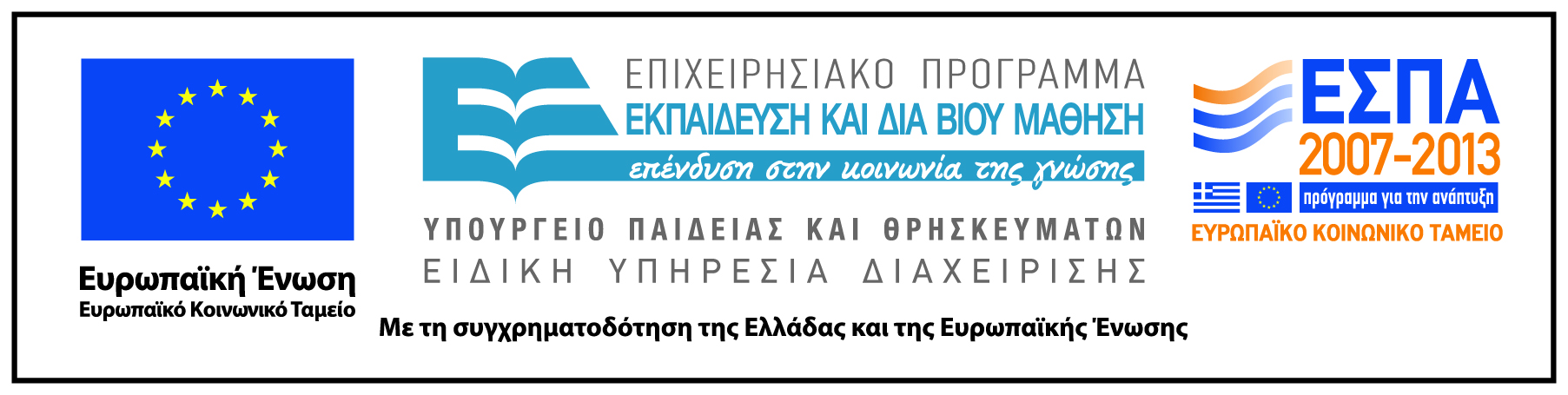